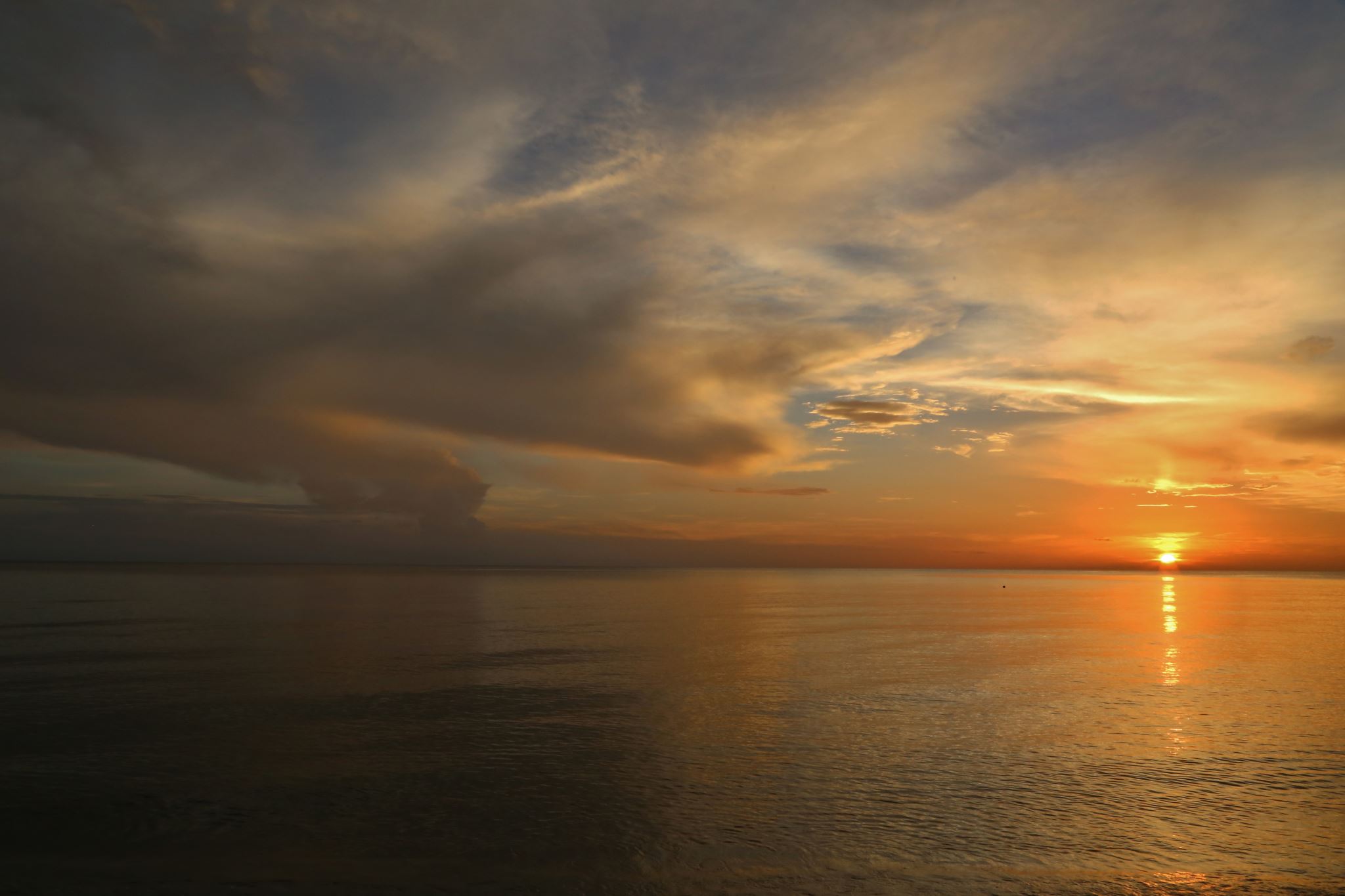 Ncaa title IX (1972) and it’s effect on women in leadership roles in sports
Winston Allen
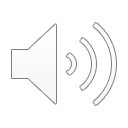 Work of Scholarship
Cheryle Cooky and Nicole M. Lavoi 
Contexts Volume 11 NO.1, Taking on the Issues 
Playing But Losing: Women’s Sports after Title IX
American Sociological Association 
cooky, cheryl, & lavoi, nicole m. (2012). playing but losing women’s sports after title ix. Contexts, 11(1), 42–46. http://www.jstor.org/stable/41960748
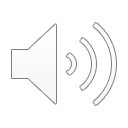 Summary & Points to Note
Dramatically increased the number of opportunities for female athletes to compete 
“No woman or female shall be discriminated against based on gender or sex for any high school or collegiate opportunity” (1972) 
30k in in 1972 to 180k in 2011 
More media opportunities for females 
Dramatic difference in coverage for women in sprots compared to men
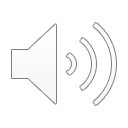 Summary Continued
Thought to lead to an increase in leadership roles  
1972 90% coaching to 40% 2011 
2010 5 of 120 major ADs are women 
19% across all levels 
Represent 15-25% sports workforce population
Large Minority
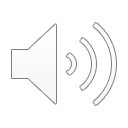 One More Time
Largely discriminated against because of pressure to conform, sexual harassment, wage inequities, opportunities for promotion 
Male-dominated field 
Homophobia and Heterosexism and older/archaic traditions in the industry
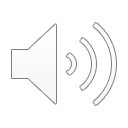 Research Questions
How have women been affected in leadership roles since Title IX has been passed? 
What are the numbers of representation and why are they represented as such?
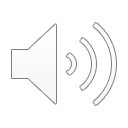 Methodology
Interpretive Research 
There is a large amount of data and analysis that is being used to ask questions as well as answer them and it is also leading to more questions and research as well as the advancement of women in sports
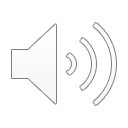 How will I use this?
Already changed course more than once without having to start over 
Continue to analyze the data and ask questions 
Leading me and broadening my horizons 
Learning so much more while being able to keep my own bias out of it
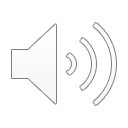